Проблемно-творческая группа.
Рабочая программа образовательных областей «Технология», «Изо» для основной школы по ФГОС
Состав творческой группы
Руководитель творческой группы:
Т.М. Захарова
Члены творческой группы:
А.И. Волковский – учитель технологии
С.Н. Голиков - учитель технологии
Т.В. Зайцева - учитель технологии,изо
Л.Н. Катынкина- учитель технологии
Ж.Г. Конькова – учитель изо
Работа в творческой группе
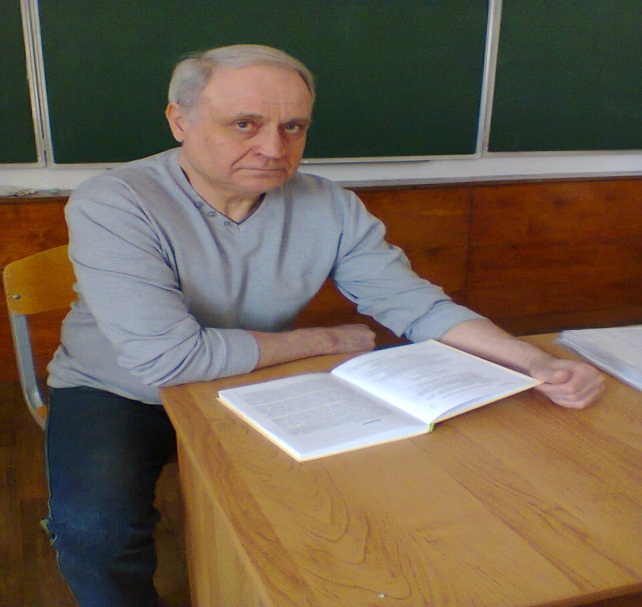 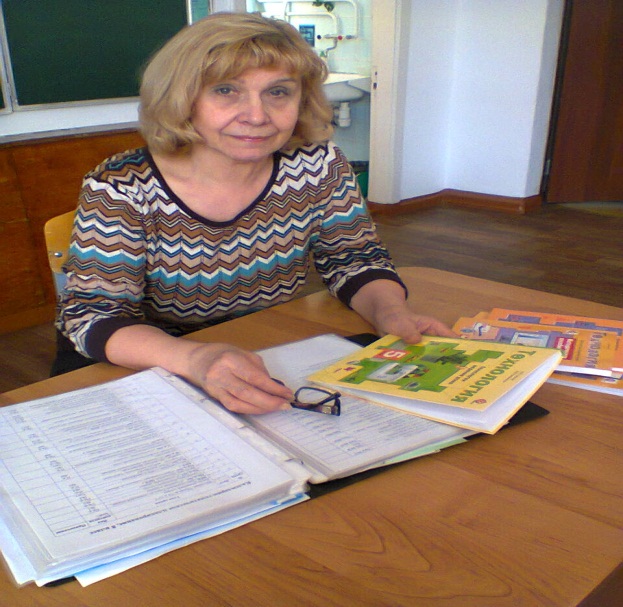 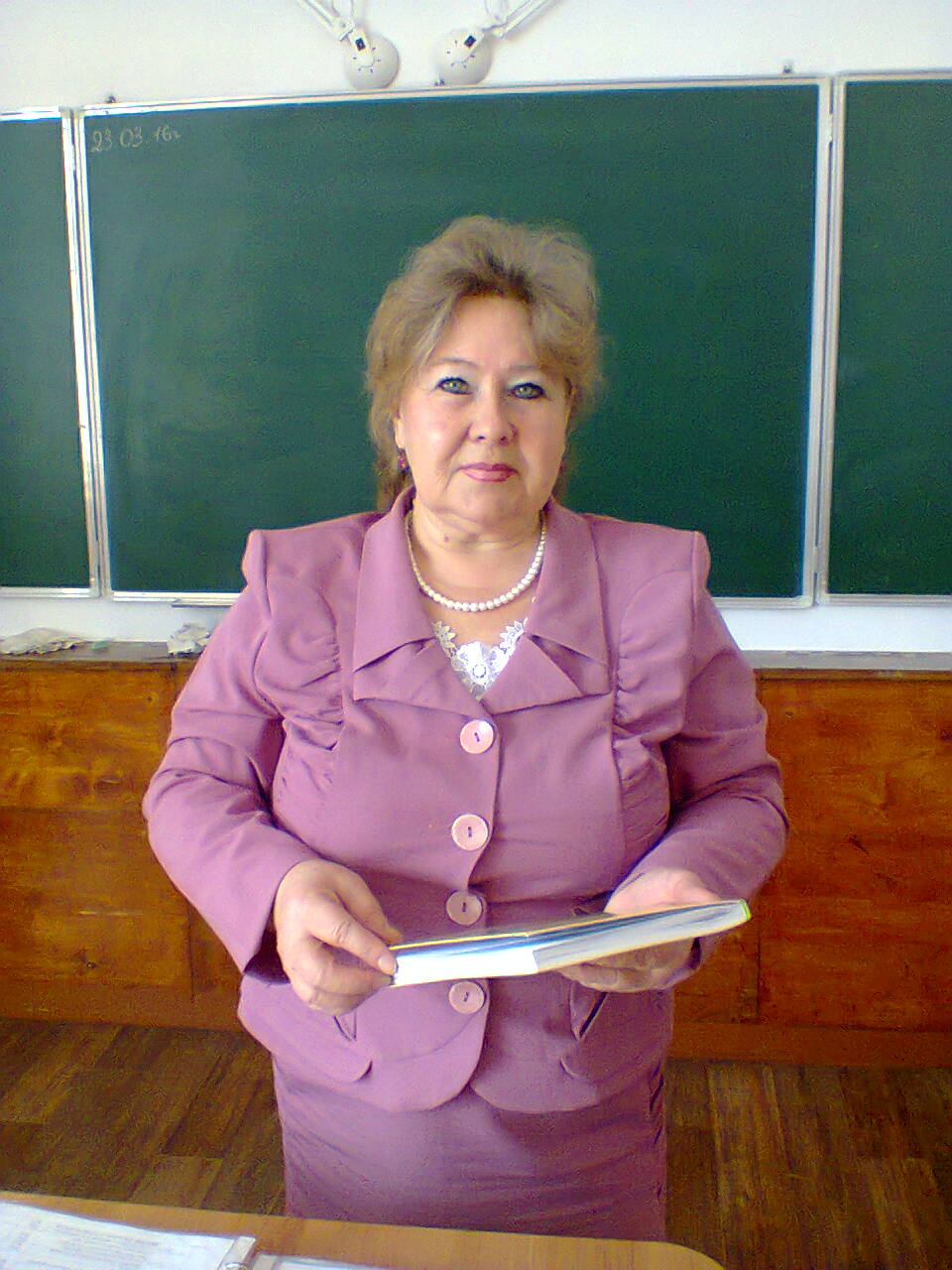 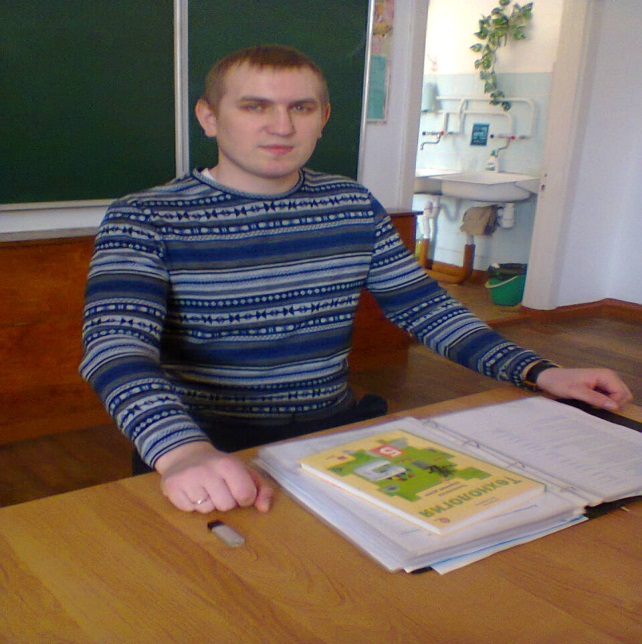 Цели и задачи творческой группы
Цель: Повышение профессиональной компетентности педагогов основной школы в условиях внедрения ФГОС ООО
Задачи: 
Изучение нормативных документов 
Разработать: Рабочую программу по предмету «Технология» ,«Изо» 6 классов к реализации ФГОС ООО
Повысить уровень профессионального саморазвития педагога.
Подготовить учителей – «Технологии» ,«Изо» 6 классов к реализации ФГОС основной школы
Проанализировать УМК по  «Технологии» ,«Изо» для реализации ФГОС
План работы ПТГ
Основные направления коррекционной работы
1.Совершенствование движений и сенсомоторного развития: 
2. Коррекция отдельных сторон психической деятельности: 
3. Развитие основных мыслительных операций:
4. Развитие различных видов мышления:
5. Коррекция нарушений в развитии эмоционально-личностной сферы 
6. Развитие речи, владение техникой речи.
7. Расширение представлений об окружающем и обогащение словаря.
8. Коррекция индивидуальных пробелов в знаниях.
Методический продукт
Членами творческой группы была разработана Рабочая программа образовательных областей «Технология», «ИЗО» для основной школы по ФГОС 6 класс